Electronics
Ohm’s law & Resistance.
Teacher notes
Year 9-10
Hidden learning objective – numeracy, integrating maths into the unit
Advanced organiser/resources
Journal to take notes and do calculations in
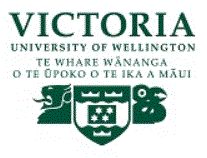 Notes
This material has been put together by the Outreach coordinator of the School of Engineering and Computer Studies (SECS) at Victoria University of Wellington (VUW), New Zealand.
It is free to distribute and pass on to all who may find it useful.
The author of this presentation and supporting documents can be reached at: john.barrow@vuw.ac.nz
Controlling electricity
Because the relationship between voltage, current, and resistance in any circuit is so regular, we can reliably control any variable in a circuit simply by controlling the other two.
Special components called resistors are made for the express purpose of creating a precise quantity of resistance for insertion into a circuit
Ohm’s law
Resistors provide a specific amount of resistance to a path in a circuit or wire.
Ohm’s law can be used to calculate resistance, current and voltage.
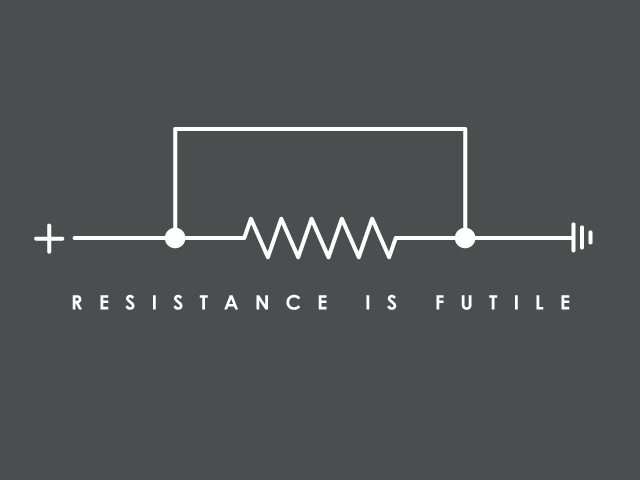 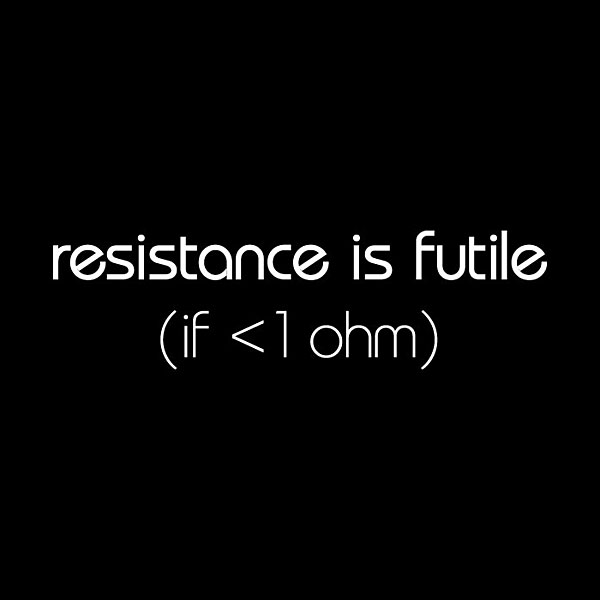 Ohms Law
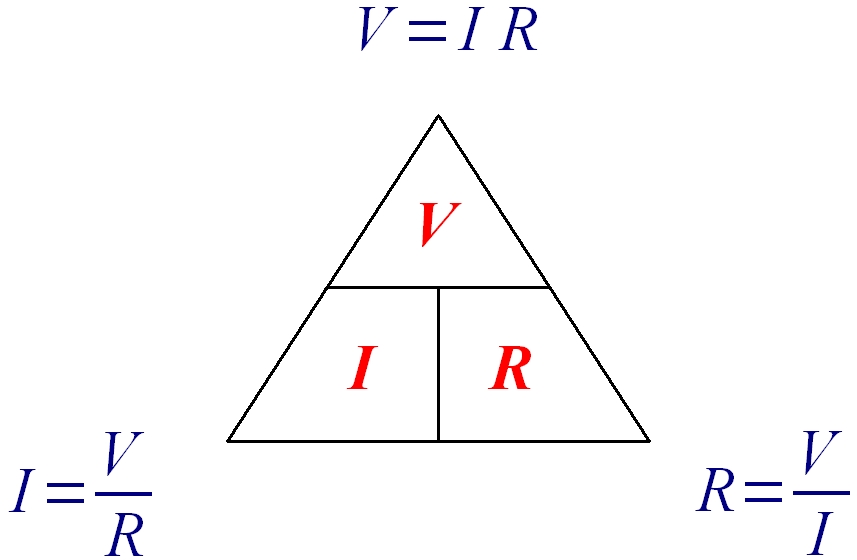 E=IR?
E can be electromotive force or volts by another name…
We can extend this by adding power
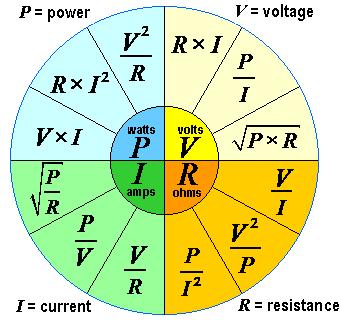 Resistors
Colour coded so we can read them
K = kilo = 1,000 (thousand)
M = mega = 1,000,000 (million)
Tolerance = how accurate
What happens when they ‘resist’ = energy given off as heat
The Gold or Silver band is always set to the right, then you read from left to right. Sometimes there will be no tolerance band -- simply find the side that has a band closest to a lead and make that the first band.
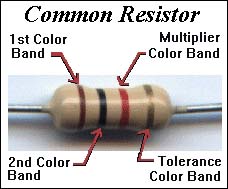 Tolerance Rating
Red = 2%
Gold = 5%
Silver = 10%
No band = 20%
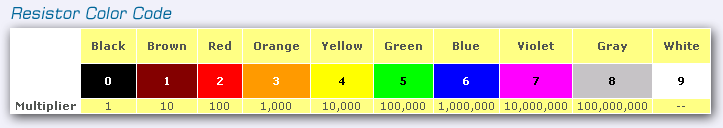 So gold band to the right, then read it: Brown, Black, Red, Gold:
So the maths is first digit, second digit, third digit (if noted) with the multiplier being the number of zero’s….
1, 0, 100, 5% tolerance = 1000 Ω (or 1K Ω)
The rules for reading resistors
Orient the resistor so you can read the stripes properly.
You should read the stripes from left to right.
If noted, set the tolerance band (gold or silver normally) to the right.
No tolerance band? - the first stripe is the one that's closest to one end of the resistor (often it is thicker). If this stripe is on the right side of the resistor, turn the resistor around so the first stripe is on the left.
Look up the color of the first stripe to determine the value of the first digit.
Look up the color of the second stripe to determine the value of the second digit.
Look up the color of the third stripe to determine the multiplier.
Multiply the two-digit value by the multiplier to determine the resistor's value.
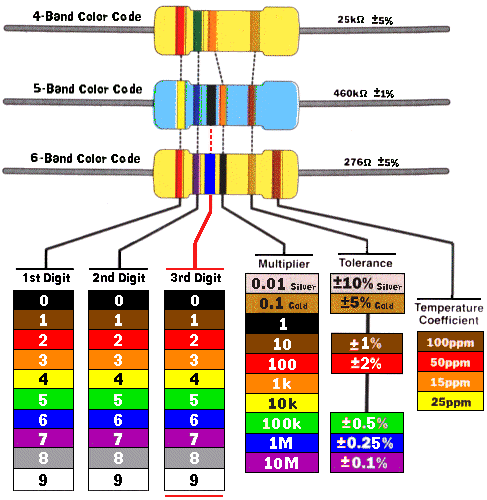 2, 5, x1000, ± 5% = 25kΩ
4, 6, 0 x1000, ± 1% = 460kΩ
2, 7, 6, x1, ± 5% = 276Ω
exercise
Trouble shooting
Occasionally the colors are jumbled or burnt off. The only way to read it is with a multi-meter across the leads 
How do I remember the sequence of colors? 
B ig  B rown R abbits O ften Y ield G reat B ig V ocal G roans W hen G ingerly S lapped
Better be right or your great big venture goes west
Get APP calculator!
Electrodroid (Android, Windows, Blackberry phones)
http://electrodroid.it/electrodroid/ 
iCircuit
http://icircuitapp.com/
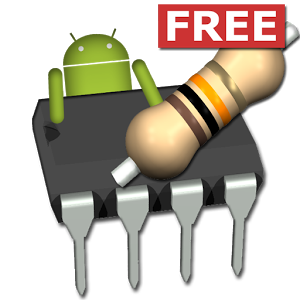 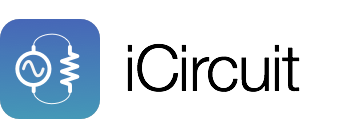 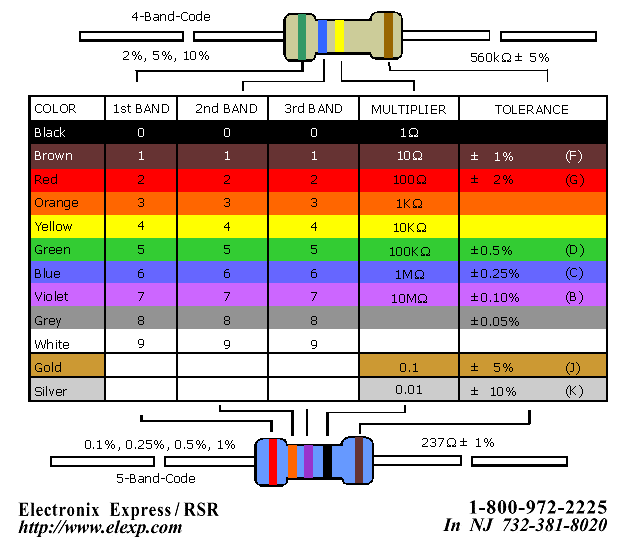 So now we can….
We know what Ohm’s law is
Why to use a resistor
How to read a resistor
Time now to do some maths with Ohm’s law…. (parallel and series from last lesson)
Exercises:
Voltage = 1.5v, Current = 2A, Resistance = ? Ω
Voltage = 5v, Current = ?A, Resistance = 3Ω
Voltage = 9v, Current = 1A, Resistance = ? Ω
Voltage = 1.5v, Current = 10A, Resistance = ?
Voltage = 5v, Current = 10A, Resistance = ?
Voltage = ?v, Current = 2A, Resistance = 100Ω
Voltage = 3.5v, Current = ?A, Resistance = 1000 Ω
Power, Watts
A light bulb is measured in watts
(brightness is measured in ANSI-lumens)
How many?
P =? V=5v I=2A
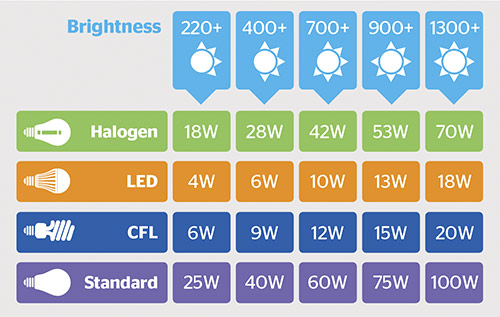 Circuit diagram symbols
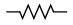 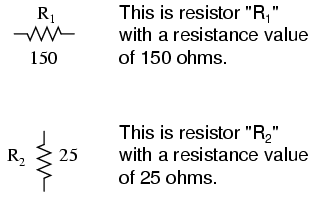 Resistance = V/I
Power = V x I
A simple one to think about:
Current (I) = 2A
Voltage = ?
Resistance = ?
Power = ?
1 Battery = 5V
1 Battery = 5V
Voltage = 10V
Resistance = 5Ω
Power = 20 Watts
Resistors in series and parallel
When used in series, resistors can be said to be a “voltage dividing network.” 
When used in parallel, resistors can be said to be a “current dividing network.”
Current in series and parallel:
2A
2A
2A
2A
1A
2A
1A
Series Circuit:
Current is the same at all points in the circuit
Parallel Circuit:
Current is the shared between the components in the circuit
Exercise
?
3A
3A
?
4A
?
1A
?
4A
4A
1A
?
1A
Voltage
Voltage is shared between the components in a circuit in SERIES
3V
1.5V
1.5V
Voltage
In a PARALLEL circuit the voltage is the same in all parts of the circuit
3V
3V
3V
In series
In parallel
Measuring current and voltage
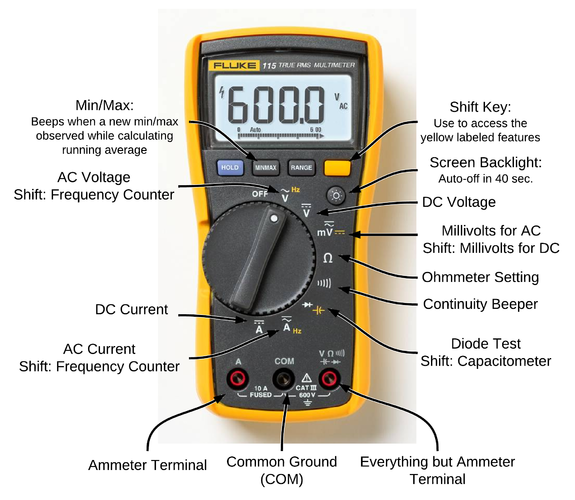 We use an ammeter
We use a voltmeter 
We use a multimeter (later lesson)
V
A